Expediting Project Delivery Webinar - Streamlining Decision Making in Project Delivery
Kate Kurgan, AASHTO
David Williams, FHWA
Jacque Annarino & Tim Hill, Ohio DOT
Denise McClafferty & Jami Dennis, Maricopa Association of 
Governments
March 23, 2016
SHRP2 & Its Focus Areas
Safety:  Fostering safer driving through analysis of driver, roadway and vehicle factors in crashes, near crashes, and ordinary driving.

Renewal:  Rapid maintenance and repair of the deteriorating infrastructure using already-available resources, innovations, and technologies.

Capacity:  Planning and designing a highway system that offers minimum disruption and meets the environmental, and economic needs of the community.

Reliability:  Reducing congestion and creating more predictable travel times through better operations.
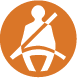 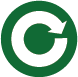 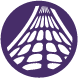 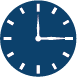 SHRP2 Implementation: INNOVATE.IMPLEMENT.IMPROVE.
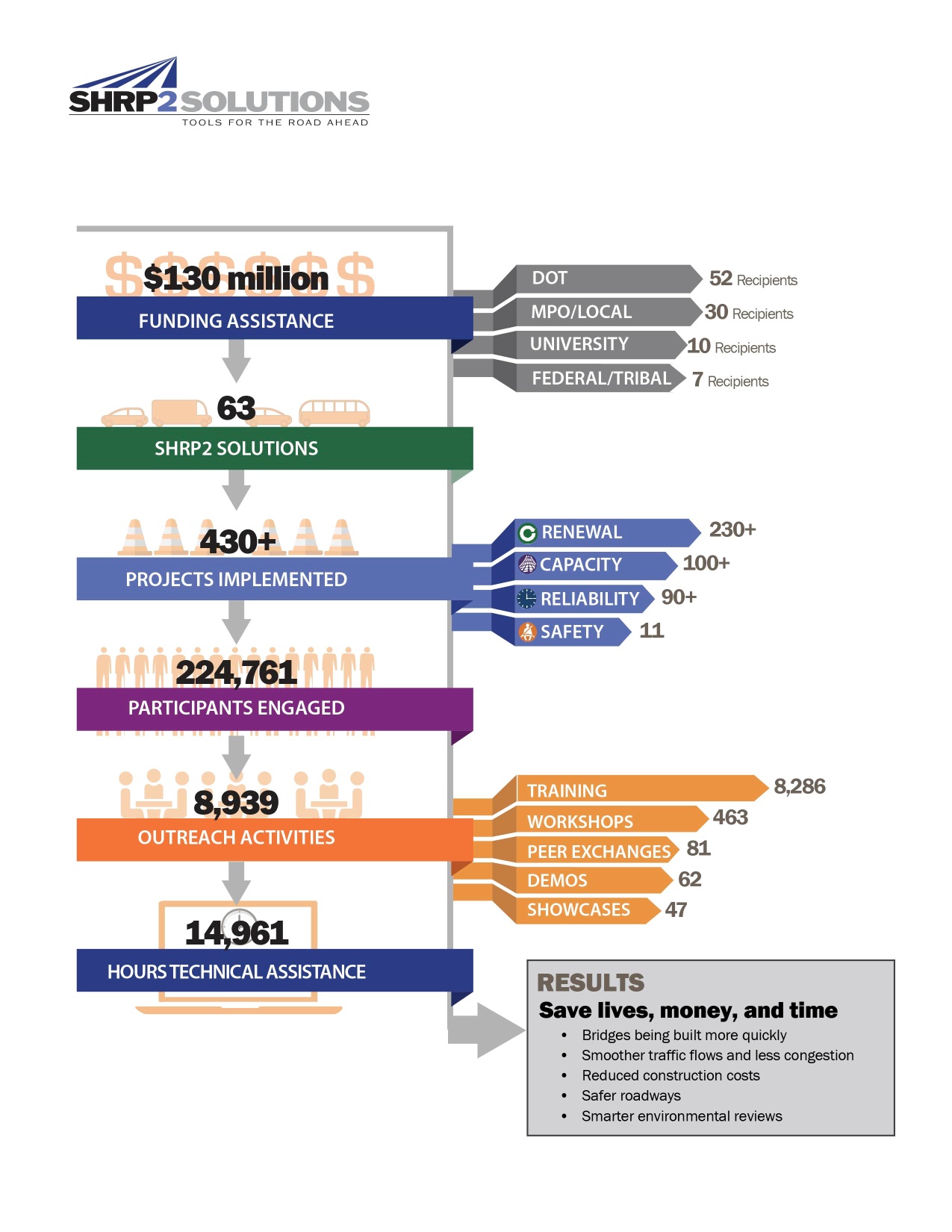 SHRP2 Implementation: INNOVATE.IMPLEMENT.IMPROVE.
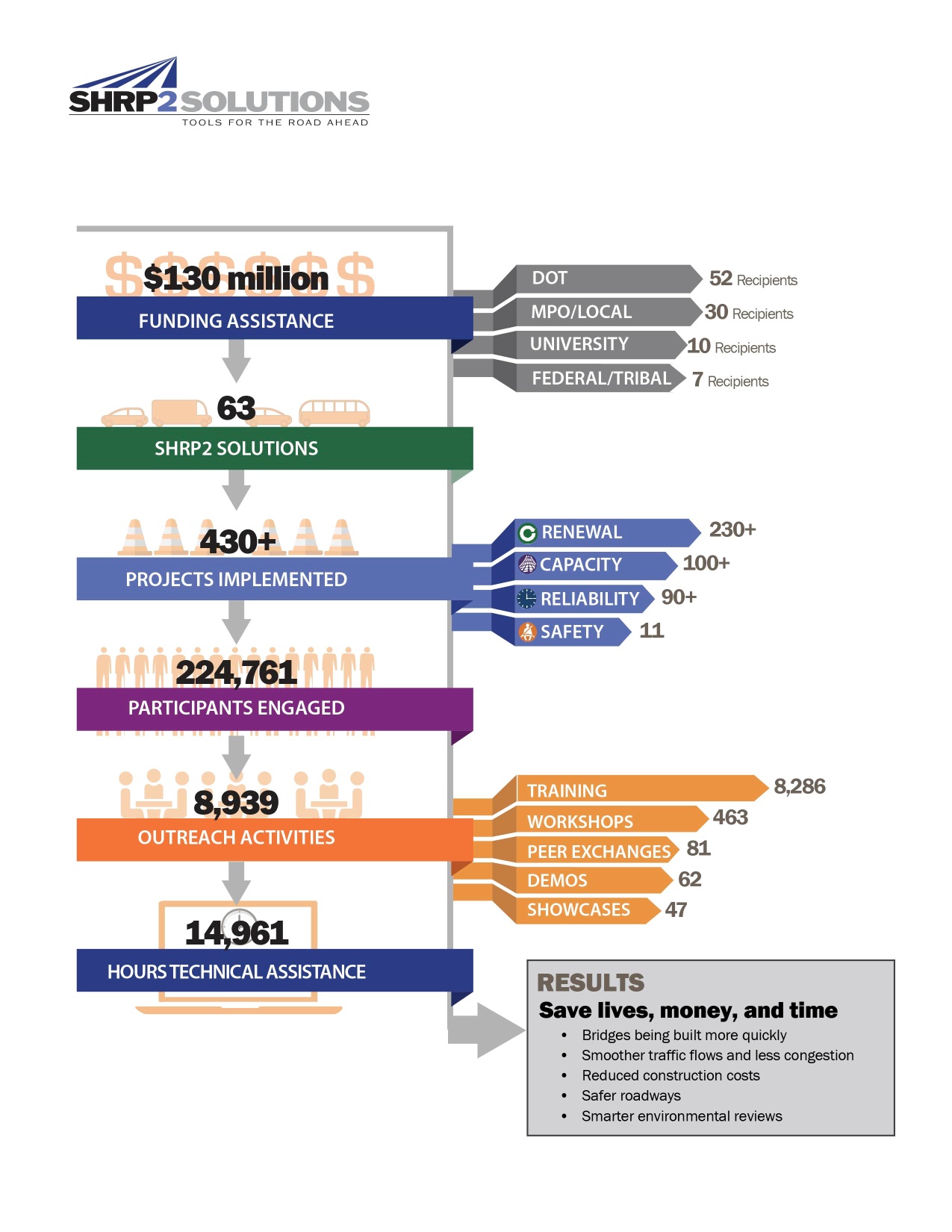 SHRP2 at a Glance
SHRP2 Solutions – 63 products 
Solution Development – processes, software, testing procedures, and specifications
Field Testing – refined in the field
Implementation – 430+transportation projects; adopt asstandard practice
SHRP2 Education Connection –connecting next-generation professionals with next-generationinnovations
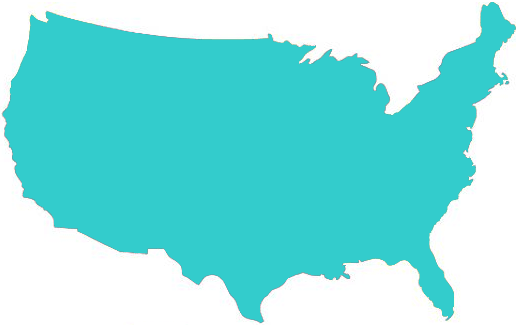 430+
SHRP2 projects nationwide
13 agencies were selected to implement C19 strategies.
Expediting Project Delivery
Expediting Project Delivery identifies 24 strategies for addressing or avoiding 16 common constraints in order to speed delivery of transportation projects.
Strategies Grouped Under Six Objectives:
Improve internal communication and coordination;
Streamline decision-making;
Improve resource agency involvement and collaboration;
Improve public involvement and support;
Demonstrate real commitment to the project; and
Coordinate work across phases of project delivery.
Expediting Project Delivery
Implementation Award Recipients
Arizona Department of Transportation (ADOT)
Arkansas State Highway and Transportation Department (AHTD)
Association of Monterey Bay Area Governments (AMBAG)
California Department of Transportation (Caltrans)
Florida Department of Transportation (FDOT)
Idaho Transportation Department (ITD)
Maricopa Association of Governments (MAG)
Massachusetts Department of Transportation (MassDOT)
Nebraska Department of Roads (NDOR)
South Carolina Department of Transportation (SCDOT)
South Dakota Department of Transportation (SDDOT)
Vermont Agency of Transportation (VTrans)
AASHTO & FHWA Contacts
Kate Kurgan, AASHTO
kkurgan@aashto.org
202-624-3635
David Williams, FHWA
david.Williams@dot.gov
202-366-4074
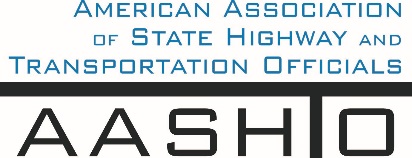 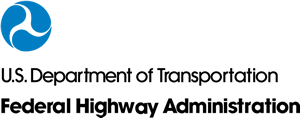 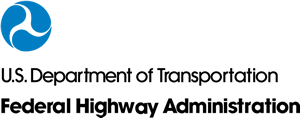 SHRP2 on the Web
GoSHRP2 www.fhwa.dot.gov/GoSHRP2
Apply for Implementation assistance
Learn how practitioners are using SHRP2 products


SHRP2 @AASHTO http://SHRP2.transportation.org
Implementation information for AASHTO members
SHRP2 @TRB www.TRB.org/SHRP2 
Research information
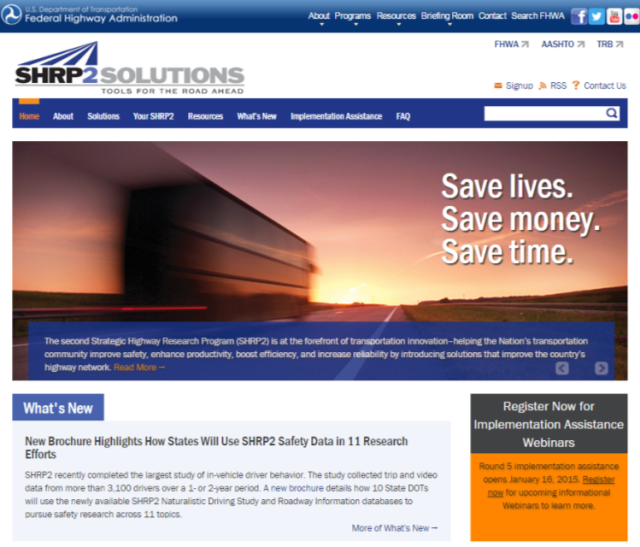 FHWA C19 Website https://www.environment.fhwa.dot.gov/env_initiatives/SHRP2.aspx
10
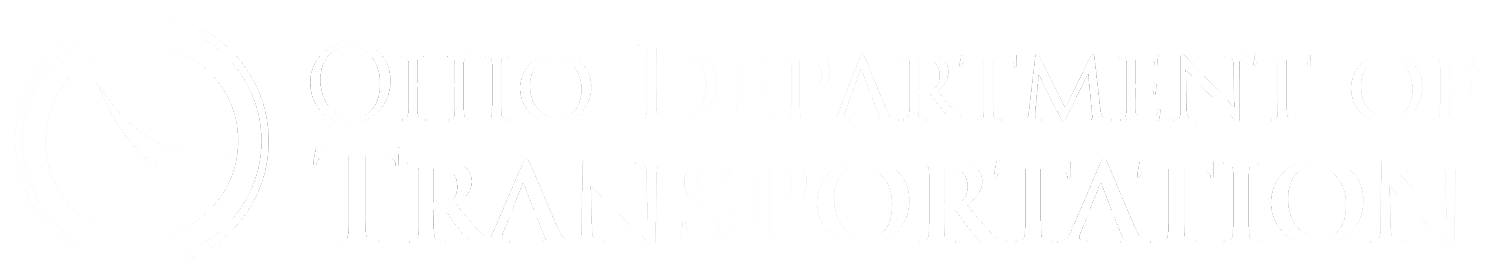 Streamlining With NEPA Assignment at ODOT
March 2017
Office of Environmental Services
Tim Hill, Administrator
Jacque Annarino, NEPA Assignment Coordinator
Streamlining at ODOT
ODOT’s need to integrate and streamline
How ODOT changed approach to project development 
Accomplishments and Benefits of new approach
Why the need to Integrate and Streamline?
ODOT’s Approach to Project Development
Project Development Process
Consultant Scoping Fees Guidance
Online Environmental Documentation System (EnviroNet)
ODOT’s Approach to Project Development
Programmatic Agreements




Future Programmatic Agreements
Farmlands
Coastal
Ecological
Indiana & Northern Long-Eared Bat
Cultural Resources
Categorical Exclusion (CE)



Scenic River
Section 6(f)
Section 4(f)
Environmental Justice (guidance approved by FHWA- similar to an MOA)
Emergency Projects

     Endangered Species
NEPA Assignment Potential Benefits for Ohio
Estimated 20-25% time savings to program
Estimated savings of up to $23 million annually 
Reduced project inflation
Project user delay costs
Low risk - maybe 1 lawsuit every 8-10 years
Potential Streamlining Opportunities with NEPA Assignment
For projects under $20 million
FHWA reviews 4(f) and other support documents = 15-30 days 
40 per year = 1,000 review days per year
35% performed concurrently = 650 project review days
Out of the 650, only 15% result in critical path reviews = 98 days
3.9% inflation and delay cost = $500,000 per year
Potential Streamlining Opportunities with NEPA Assignment
For projects $20 million to $149 million
FHWA performs reviews on:
Purpose and Need = 30 days
Feasibility Study = 30 days
Alternative Evaluation Report = 30 days
Section 4(f) actions = 45 days
Review and approval of the CE = 60 days
…plus multiple reviews (drafts, etc.)
Potential Streamlining Opportunities with NEPA Assignment
For projects $20 million to $149 million
FHWA review for a medium sized project- 390 days 
30% performed concurrently = 273 project review days
ODOT averages 12 projects per year = 3,276 review days
Out of this, 25% results in critical path reviews
= 819 days of delay
3.9% inflation and delay cost = $5.7 million per year
User costs/crash reduction benefits = $13.2 million per year
Potential Streamlining Opportunities with NEPA Assignment
For biggest projects…
ODOT’s New Approach to Project Development
NEPA Assignment
For environmental actions on transportation projects
Does not include FTA or FRA
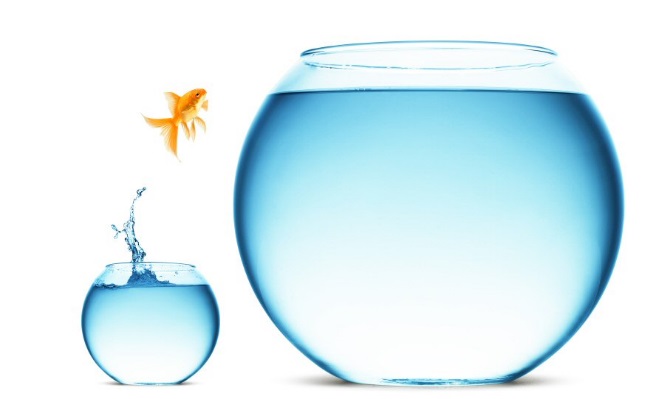 Implementation of NEPA Assignment
10/21/14 – Letter of Interest submitted
12/01/14 – Brief ODOT Executive Leadership & Agencies
12/15/14 – Draft Application submitted
12/15/14 – Begin district visits and meetings with Associations
12/24/14 – Letters to Tribes sent
04/12/15 – Draft Application Public Notice
04/22/15 – Draft MOU submitted
05/28/15 – Final Application submitted
10/15/15 – MOU Public Notice
12/28/15 – MOU Effective Date
Updated Agreements
Section 106 Programmatic Agreement
Ecological Memorandum of Agreement
Categorical Exclusion Programmatic Agreement 
Indiana Bat Programmatic Agreement 
Tribal Letter Agreement
Sole Source Aquifer Agreement
Section 106 Consulting Party Guidance
Section 4(f) Manual
Section 6(f) Manual
Farmlands Letter Agreement
Federal National Scenic River Agreement
Cover Letter for Other Agreements
New Guidance Documents
Escalation Procedures
4(f) Guidance
CE Guidance
Emergency Projects Guidance
File Management & Documentation Guidance
Internal Communication Guidance
Legal Sufficiency Review Guidance
QC/QA Guidance
Records Retention Guidance
Self-Assessment Guidance
Self-Assessment Checklists
Signature Authority Guidance
Statute of Limitations Guidance
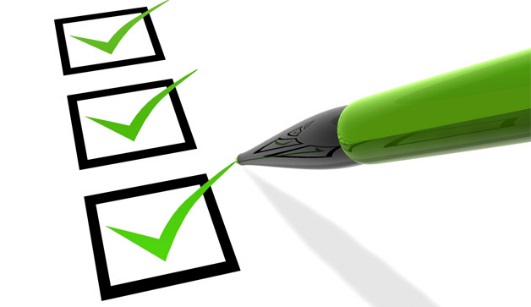 Other New Items
Performance Measures 
Goals
Baseline Data
Training Plan
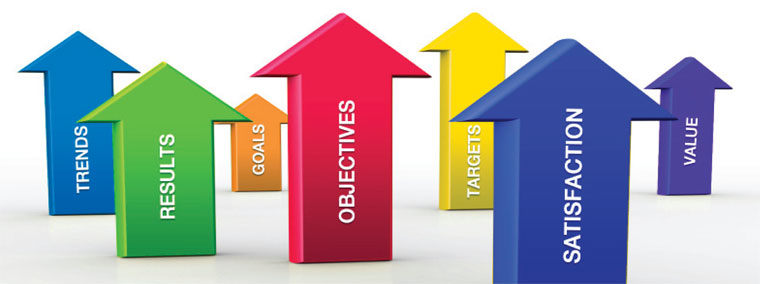 NEPA Assignment removes “personal preferences”
NEPA Assignment Benefits for Ohio
Opportunity to “refresh” environmental staff
Updated manuals and guidance
Updated process improvements Department wide
Updated training



1st Quarter Actual Savings was $4.6 million
NEPA Assignment Audit Results
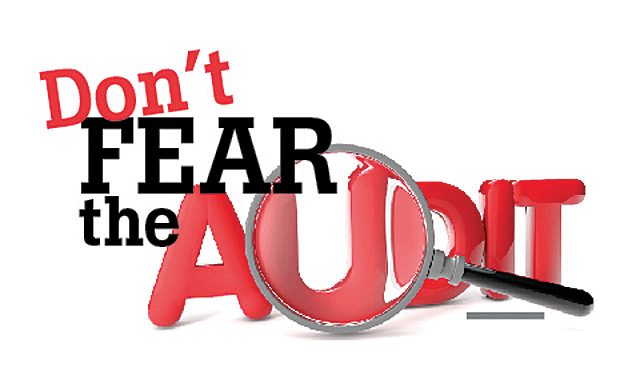 Audit Report
Eleven Observations (mostly positive)
Three successful practices
Dedicated legal counsel as part of environmental team
Pre-qualified consultants for environmental work 
Required to take same training as ODOT environmental staff to be prequalified
Required, on-going training of all environmental staff and consultants
Lessons Learned
Proactive outreach
Executive Management
Districts
Partner Agencies
Environmental Groups
Contractors
Locals
ACEC
Etc.
Good team is important
Dedicate time
Push FHWA
Bi-Weekly Conference Calls with detailed agenda to keep everyone on task
Elevate issues quickly and push for resolution
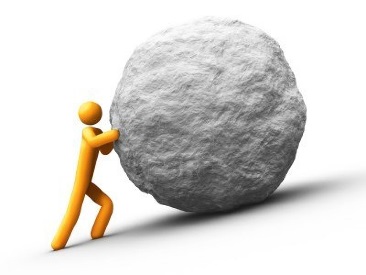 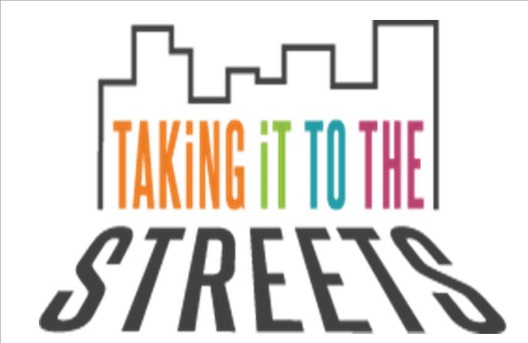 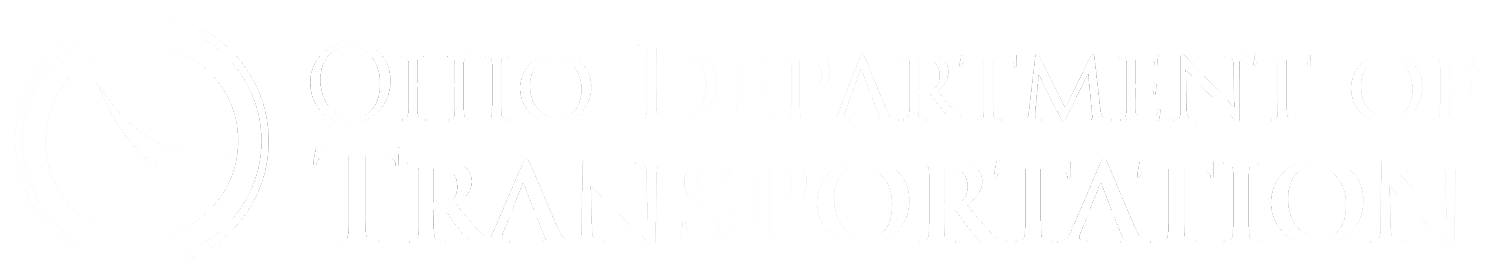 Streamlining With NEPA Assignment at ODOT
March 2017
Office of Environmental Services
Tim Hill, Administrator
Tim.Hill@dot.ohio.gov
(614) 644-0377
Jacque Annarino, NEPA Assignment Coordinator
Jacque.Annarino@dot.ohio.gov
(614) 466-1484
Questions?
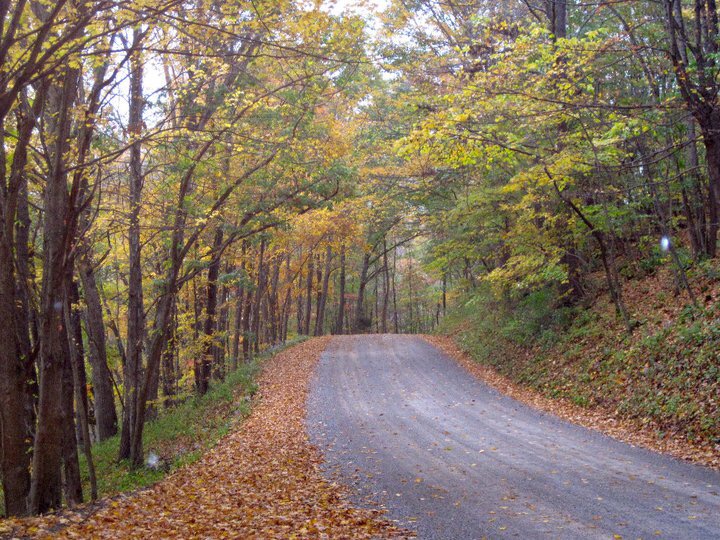 Please remember to type in your questions to the question prompt. 

Thank you for participating!
Presenter Contacts
Kate Kurgan, AASHTO
kkurgan@aashto.org
202-624-3635


David Williams, FHWA
david.Williams@dot.gov
202-366-4074
Denise McClafferty, Maricopa Association of Governments
DMcClafferty@azmag.gov
602-452-5033

Jacque Annarino, Ohio DOT
Jacque.Annarino@dot.ohio.gov
614-466-1484